ゼミ発表会張研究室　　赤瀬 拓
２０１７年５月２６日
グレー化処理
#include "stdafx.h"
#include "opencv2\\opencv.hpp"
#include<math.h>

void G( IplImage *img );//****< グレー化処理 >**** 

int _tmain(int argc, _TCHAR* argv[])
{

	IplImage *Image = cvLoadImage( "画像/入力画像.bmp",CV_LOAD_IMAGE_ANYDEPTH | CV_LOAD_IMAGE_ANYCOLOR );
　　　
	G(Image);
cvSaveImage("画像/出力画像.bmp",Image);

	return 0;
}
//****< グレー化処理 >****
void G(IplImage *img)
{
		int x, y;
		//画素値のx座標　画素値のy座標

		int X = img->width, Y = img->height;
		//画像の横長X　画像の縦長Y

		uchar p[4];
		//画素値を入れる配列/
		
		//次のfor文は、九九表をイメージして下さい// 

	for( y =0; y < Y; y++ ){
		for( x = 0; x < X; x++){

//(1/)----< 入力画像から画素値を読み込む >----

			p[0] = img -> imageData[img->widthStep* y + x*3 ];     //B（青色）
			p[1] = img -> imageData[img->widthStep* y + x*3 + 1 ]; //G（緑色）
			p[2] = img -> imageData[img->widthStep* y + x*3 + 2 ]; //R（赤色）
//(2/)----< グレー色を求める >----

       p[3] = 0.333*p[2] + 0.333*p[1] + 0.333*p[0]; 


//(3/)/----------< 出力画像を入れ込む >---------------
			
			img -> imageData[img->widthStep* y + x*3 ]     = p[3];  //Bへ代入
			img -> imageData[img->widthStep* y + x*3 + 1 ] = p[3];  //Gへ代入
			img -> imageData[img->widthStep* y + x*3 + 2 ] = p[3];  //Rへ代入 
			
//(3/)--------------------------------

		}
	}


}
//****< グレー化処理 >****
NTSC加重平均法
p[3] = 0.29891*p[2] + 0.58661*p[1] + 0.11448*p[0]

p[0]・・・B　　　p[1]・・・G　　　p[2]・・・R


　青色は自然界に少なく、人間の目では輝度の変化に鈍感
　一方、緑色は輝度の変化に敏感

　➡輝度の重み係数に違いがある
入力画像
BGR処理(R)
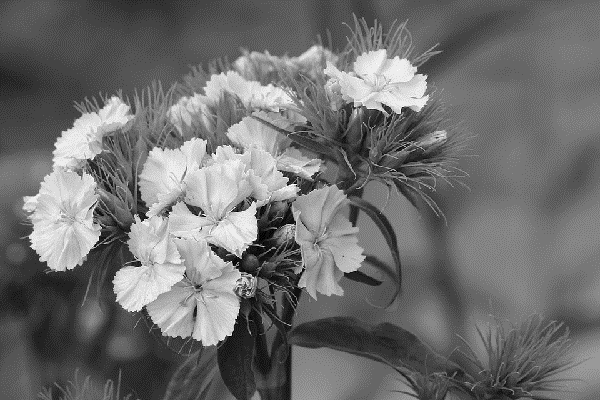 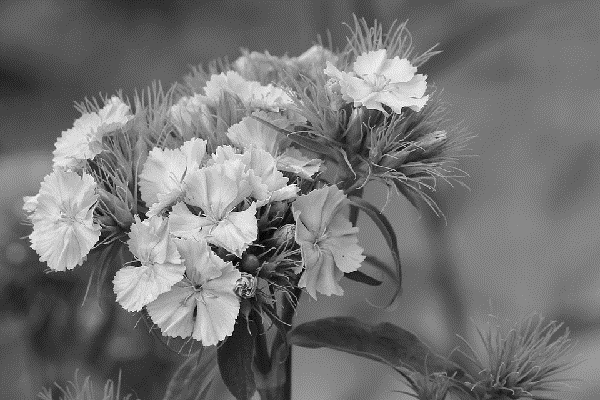 グレー化処理
NTSC加重平均法